Враги русского языка
Язык - это история народа
 и культуры. 
Потому изучение 
и сбережение русского
 языка является не праздным 
занятием от нечего 
делать, но насущной 
необходимостью.
                              Куприн А.И.
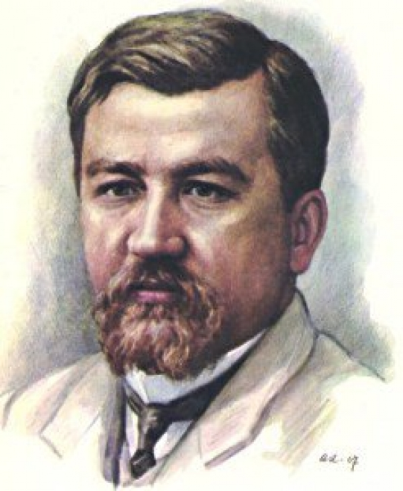 «…По отношению каждого человека к своему языку можно совершенно точно судить не только о его культурном уровне, но и его гражданской ценности»
                      К.Паустовский
Молодёжный сленг
-прикольно     (интересно)
-стрёмно          (неинтересно) )        
 -типа                (слово-паразит)
 -запала            (увлеклась)
-понтовый       ( изображающий из себя)         
 -дружбан         (друг, приятель)
-чел                    (человек)                   
 -перетирать   (обсуждать)
-зелень             (деньги)               
 -лох                   (человек, которого легко обмануть)
-до бровей       (много)   
 -пацан               (молодой человек)
-по барабану    (всё равно)
 -чё                       (что)
-блин                   (слово-паразит)
 -лайф                 (любовь, неоправданное
                                  заимствование)
Бедность словаря
      «О чём бы разговор ни был, Чичиков всегда говорил, если говорил о лошадях, он тоже как бы говорил о лошадях, если говорили о собаках, он тоже говорил как бы о собаках. Он говорил то, что казённые палаты он знает, то, что проделки их тоже знает. Говорил о бильярде, потом как бы про вино говорил. Короче, он про всё знал и говорил.»
                                              (Ответ ученицы)
«О чём разговор ни был, он (Чичиков) всегда умел поддержать его: шла ли речь о лошадином заводе, он говорил о лошадином заводе; говорили ли о хороших собаках, он и здесь сообщал очень дельные замечания; трактовали ли касательно следствия, произведённого казённою палатою, он показывал, что ему не безысвестны и судебные проделки, было ли рассуждение о бильярдной игре – и в бильярдной игре не давал он промаха; говорили ли о добродетели, и о добродетели рассуждал он хорошо, даже со слезами на глазах;  об выделке горячего вина – и в горячем вине знал он прок; о таможенных надсмотрщиках и чиновниках – и о них он судил так, как будто сам был и чиновником и надсмотрщиком» 
                                  Н.В.Гоголь «Мёртвые души»
Слова-паразиты
  
    «Видите ли, как его, извините за выражение, такое дело, я типа опоздал, я как бы не хотел, здрасьте». 
                    (из объяснения опоздавшего ученика)
Канцеляризмы

    «Товарищи жилицы! Будем штрафовать вас за нарушение о недопущении загрязнения лестницы собаками и кошками».
                                (объявление в подъезде)
Объявление
         Уважаемые жильцы!
    Соблюдайте, пожалуйста,
        чистоту в подъездах
               своих домов!
Неоправданное употребление
           иностранных слов
     
     «Господа депутаты! В связи с вышеизложенной ратификацией релятивистского консенсуса, а также транснациональной эмиссией рекурсивных парламентариев, приведший ко всеобщей сатисфакции, мы решили предупредить электорат о коррегирующем мониторинге».
                                                      
                                                   (из выступления депутата ГД)
Варваризмы
     иностранные вкрапления в 
               русский язык:
               хедлайнер
            бестселлер
            блокбастер
            сникерсни
             респект       и т.д.
Нецензурная
       брань
  цензурный – пристойный, допустимый
 (С.И.Ожегов. Словарь русского языка)
В одной пословице сказано:    «Брань на вороту не виснет», ученые однако доказали – плохие слова и  ауру имеют плохую.                                                                      Они не только портят настроение окружающих, они наносят вред здоровью всем людям, в том числе, и самому сквернослову. 

   Сквернословие  очень     быстро разрушает интеллект!!!
А.Н.Толстой писал: «Русский народ создал русский язык, яркий, как радуга после весеннего ливня, меткий ,как стрелы, певучий и богатый, задушевный, как песня над колыбелью…»
 А теперь русский язык в окружении врагов!!!
Молодёжный сленг
Р
У
С
С
К
И
Й

Я
З
Ы
К
Бедность словаря
Слова-паразиты
Канцеляризмы
Неоправданное заимствование
Варваризмы
Нецензурная брань
«Берегите наш язык. Наш прекрасный русский язык! Этот клад! Это достояние, переданное нам нашими предшественниками!»
                          И.С.Тургенев
Помните!Культура чувств, культура общения, культура речи – из всего складывается общий облик культурного человека.